Client-Server Paradigm and Performance
L. Grewe
request
reply
application
transport
network
data link
physical
application
transport
network
data link
physical
Review: Basic Client-Server Request/Reply Paradigm
Typical Internet app has two pieces: client and server
Client (C):
initiates contact with server (“speaks first”)
typically requests service from a specific server
for Web, client is implemented in browser; for e-mail, in mail reader
Server (S):
provides requested service to client
e.g., Web server sends requested Web page; mail server delivers e-mail
2
user
agent
user
agent
user
agent
user
agent
user
agent
user
agent
SMTP
SMTP
SMTP
POP3 or
IMAPSMTP
mail
server
mail
server
mail
server
outgoing 
message queue
user mailbox
Example: Electronic Mail
Three major components: 
User agents 
Mail servers 
Protocols 
Outgoing email
SMTP
Retrieving email  
POP3: Post Office Protocol [RFC 1939]
IMAP: Internet Mail Access Protocol [RFC 1730]
3
SMTP: Outgoing Email as a Client-Server Application
S: 220 mr1.its.yale.edu 
C: HELO cyndra.yale.edu 
S: 250  Hello cyndra.cs.yale.edu, pleased to meet you 
C: MAIL FROM: <spoof@cs.yale.edu> 
S: 250 spoof@cs.yale.edu... Sender ok 
C: RCPT TO: <yry@yale.edu> 
S: 250 yry@yale.edu ... Recipient ok 
C: DATA 
S: 354 Enter mail, end with "." on a line by itself 
C: Date: Wed, 23 Jan 2008 11:20:27 -0500 (EST)
C: From: "Y. R. Yang" <yry@cs.yale.edu>
C: To: "Y. R. Yang" <yry@cs.yale.edu>
C: Subject: This is subject
C:
C: This is the message body! 
C: Please don’t spoof!C:
C: . 
S: 250 Message accepted for delivery 
C: QUIT 
S: 221 mr1.its.yale.edu closing connection
4
POP3 Protocol: Mail Access
S: +OK POP3 server ready 
C: user alice 
S: +OK 
C: pass hungry 
S: +OK user successfully logged on
Authorization phase
client commands: 
user: declare username
pass: password
server responses
+OK
-ERR
Transaction phase, client:
list: list message numbers
retr: retrieve message by number
dele: delete
quit
C: list 
     S: 1 498 
     S: 2 912 
     S: . 
     C: retr 1 
     S: <message 1 contents>
     S: . 
     C: dele 1 
     C: retr 2 
     S: <message 1 contents>
     S: . 
     C: dele 2 
     C: quit 
     S: +OK POP3 server signing off
%openssl s_client –connect pop.gmail.com:995
5
Big Picture
buffers,
states
buffers,
states
6
TCP provides reliable, in-order
 transfer of bytes (“pipe”) 
between client and server
application viewpoint
Socket Programming with TCP
Client must contact server
server process must first be running
server must have created welcome socket (door) that welcomes client’s contact
Client contacts server by:
creating client-local TCP socket
specifying IP address, port number of server process
When client creates socket: client TCP establishes connection to server TCP
When contacted by client, server TCP creates new connection socket for server process to communicate with a specific client
Big Picture: Connection-Oriented TCP
8
TCP 
connection setup
Connection-oriented TCP: Big Picture (C version)
server
client
welcomeSocket=socket(): create socket
clientSocket=socket(): create socket
bind(welcomeSocket, …): specify socket address/port
optional
bind(clientSocket): specify socket address
listen(welcomeSocket, …): specify that socket welcomeSocket is a listening socket
connect(clientSocket, serverAddr, serverPort): initialize TCP  handshake to server; return until TCP handshake is done
connectionSocket=accept(welcomeSocket, …): get a connected connection from the queue for socket welcomeSocket;create a new socket identified by connectionSocket
read()/write(): do IO on clientSocket
read()/write(): do IO on socket connectionSocket
close(clientSocket): done
9
close(connectionSocket): done
create socket,
connect to servhost, port=x
create socket,
port=x, for
incoming request:
clientSocket = 
Socket()
welcomeSocket = 
ServerSocket(x)
TCP 
connection setup
wait for incoming
connection request
connectionSocket =
welcomeSocket.accept()
send request using
clientSocket
read request from
connectionSocket
write reply to
connectionSocket
read reply from
clientSocket
close
connectionSocket
close
clientSocket
Client/server socket interaction: TCP
Server (running on hostid)
Client
Server Flow
Create ServerSocket(6789)
connSocket = accept()
read request from connSocket
Welcome socket: the waiting room
connSocket: the operation room
Serve the request
close connSocket
ServerSocket
ServerSocket() 
creates an unbound server socket.
ServerSocket(int port) 
creates a server socket, bound to the specified port.
ServerSocket(int port, int backlog) 
creates a server socket and binds it to the specified local port number, with the specified backlog.
ServerSocket(int port, int backlog, InetAddress bindAddr) 
create a server with the specified port, listen backlog, and local IP address to bind to.

bind(SocketAddress endpoint) 
binds the ServerSocket to a specific address (IP address and port number). 
bind(SocketAddress endpoint, int backlog) 
binds the ServerSocket to a specific address (IP address and port number).

Socket accept() 
listens for a connection to be made to this socket and accepts it.

close() 
closes this socket.
12
(Client)Socket
Socket(InetAddress address, int port) 
creates a stream socket and connects it to the specified port number at the specified IP address. 
Socket(InetAddress address, int port, InetAddress localAddr, int localPort) 
creates a socket and connects it to the specified remote address on the specified remote port. 
Socket(String host, int port) 
creates a stream socket and connects it to the specified port number on the named host. 

bind(SocketAddress bindpoint) 
binds the socket to a local address. 

connect(SocketAddress endpoint) 
connects this socket to the server. 
connect(SocketAddress endpoint, int timeout) 
connects this socket to the server with a specified timeout value.

InputStream getInputStream() 
returns an input stream for this socket.
OutputStream getOutputStream() 
returns an output stream for this socket.

close() 
closes this socket.
13
TCP Example
Example client-server app:
1) client reads line from standard input (inFromUser stream) , sends to server via socket (outToServer stream)
2) server reads line from socket
3) server converts line to uppercase, sends back to client
4) client reads, prints  modified line from socket (inFromServer stream)
14
Example: Java client (TCP)
import java.io.*; 
import java.net.*; 
class TCPClient { 

    public static void main(String argv[]) throws Exception 
    { 
        String sentence; 
        String modifiedSentence; 

        BufferedReader inFromUser = 
          new BufferedReader(new InputStreamReader(System.in)); 
        sentence = inFromUser.readLine(); 
        Socket clientSocket = new Socket(“server.name", 6789); 

        DataOutputStream outToServer = 
          new DataOutputStream(clientSocket.getOutputStream());
Create
input stream
Create 
client socket, 
connect to server
Create
output stream
attached to socket
Example: Java client (TCP), cont.
Create
input stream
attached to socket
outToServer.writeBytes(sentence + '\n'); 
        BufferedReader inFromServer = 
          new BufferedReader(new
          InputStreamReader(clientSocket.getInputStream())); 

        modifiedSentence = inFromServer.readLine(); 

        System.out.println("FROM SERVER: " + modifiedSentence); 

        clientSocket.close(); 
                   
    } 
}
Send line
to server
Read line
from server
Example: Java server (TCP)
import java.io.*; 
import java.net.*; 

class TCPServer { 

  public static void main(String argv[]) throws Exception 
    { 
      String clientSentence; 
      String capitalizedSentence; 

      ServerSocket welcomeSocket = new ServerSocket(6789); 
  
      while(true) { 
  
            Socket connectionSocket = welcomeSocket.accept(); 

           BufferedReader inFromClient = 
              new BufferedReader(new
              InputStreamReader(connectionSocket.getInputStream()));
Create
welcoming socket
at port 6789
Wait, on welcoming
socket for contact
by client
Create input
stream, attached 
to socket
Example: Java server (TCP), cont
clientSentence = inFromClient.readLine(); 

           capitalizedSentence = clientSentence.toUpperCase() + '\n';            DataOutputStream  outToClient = 
             new DataOutputStream(connectionSocket.getOutputStream()); 

           outToClient.writeBytes(capitalizedSentence); 
        } 
    } 
}
Create output
stream, attached 
to socket
Read in  line
from socket
Write out line
to socket
End of while loop,
loop back and wait for
another client connection
Question
How inter-operable is the sample program?
19
Byte to Data: Char/String
Pay attention to encoding of data: transport layer handles only a sequence of bytes, the meaning of the bytes is by app.
String/char <-> bytes depends on charset
getBytes(“charset”) to get the correct char set
java.nio.charset.Charset.defaultCharset()
DataOutputStream writeBytes(String) truncates
20
Byte to Data: Data
Integers may be represented differently
Big vs little endianness

Example: int x = 0x0A0B0C0D
What are the bytes?





Typically network protocols are using big-endian order
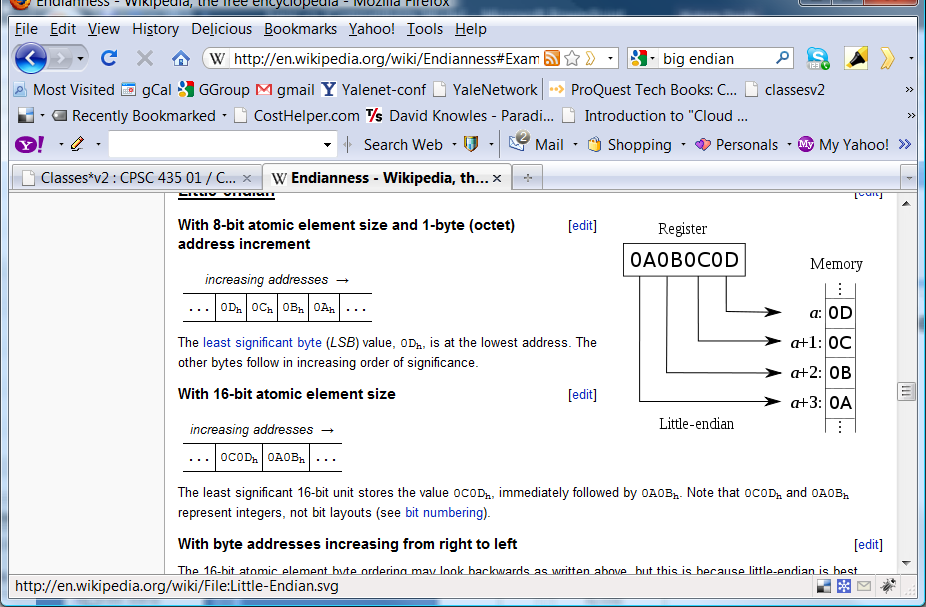 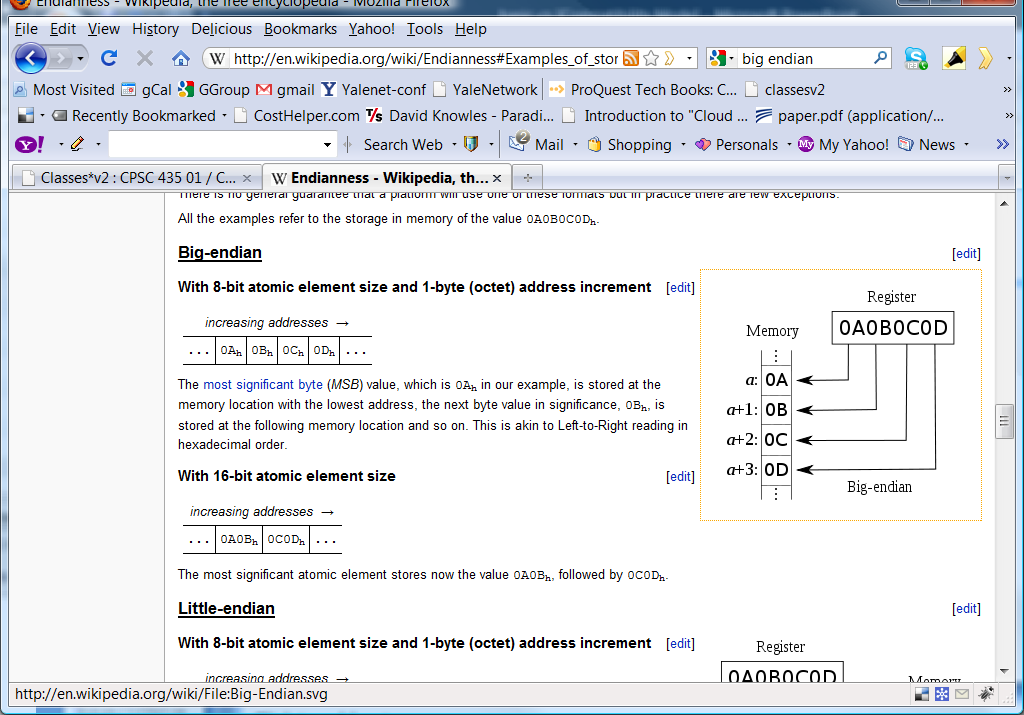 21
Data Representation
String/Char
Int/short
Byte
22
Clients and Servers
Get some sense of the dynamics of a basic client/server app
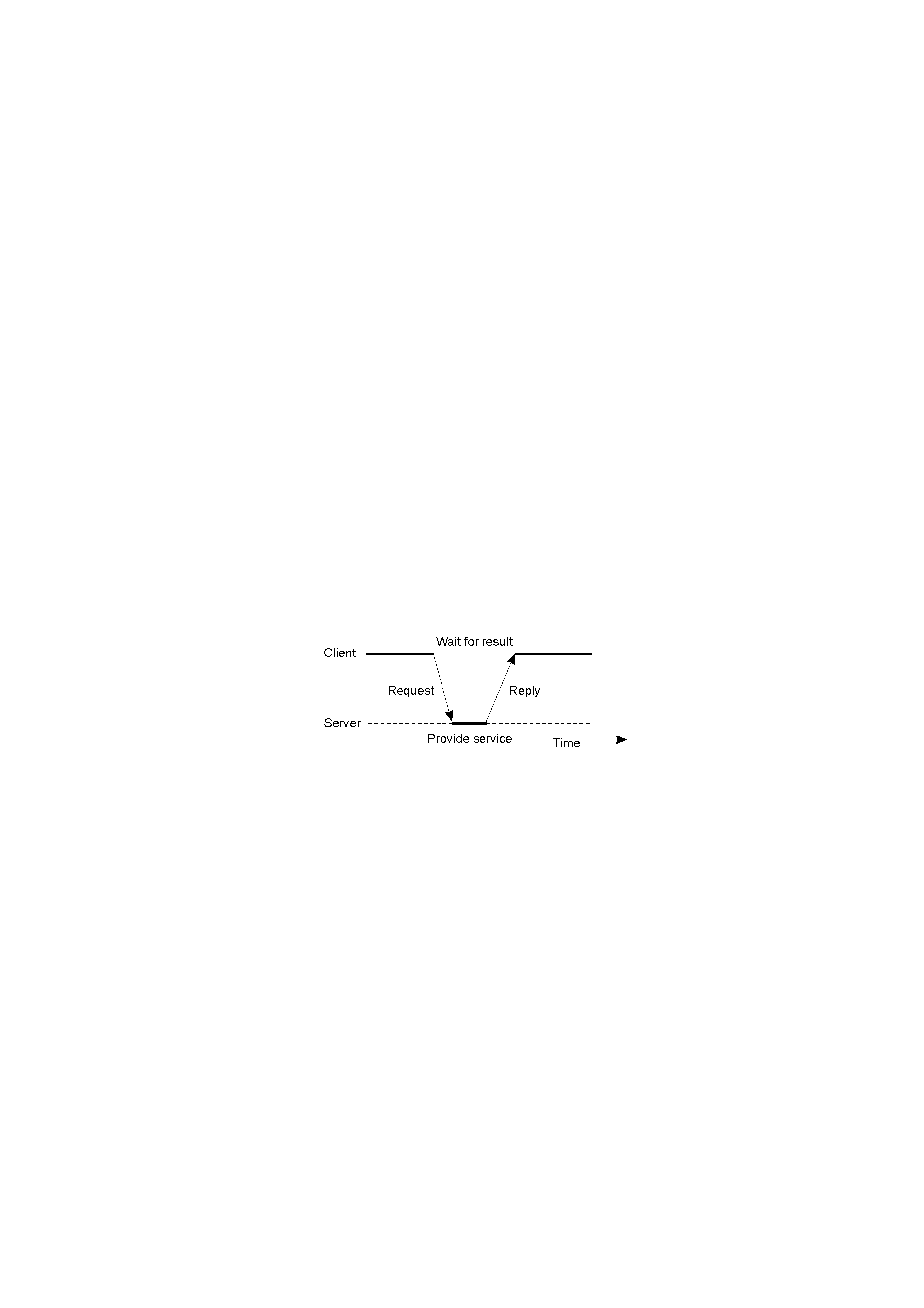 Server Model
Welcome Socket (Queue)
Some basic questions
How long is the queue at the welcome socket?
What is the response time of a request?
24
Basic Modeling of C/S
Assume that client requests arrive at a rate of lambda/second
Assume that each request takes 1/mu seconds
Some basic questions
How long is the queue at the welcome socket?
What is the response time of a request?
Welcome Socket Queue
25
Basic Modeling of C/S
We are not interested in extremely precise modeling, but want intuition

Assume that arrival and service patterns: memory less
During a small interval t, the probability of a new arrival is: t
During a small interval t, the probability of a current call finishes is: t
26
Analysis of Queue Length for C/S
system state: # of requests queued at the welcome socketof the server

k+1
0
1
k
N

p0
p1
pk+1
pN
pk
27
Backup
28
create socket,
clientSocket = 
DatagramSocket()
UDP
Client
Server (running on hostid)
create socket,
port=x, for
incoming request:
serverSocket = 
DatagramSocket( x )
Create datagram using (servhost, x) as (dest addr. port),send request using clientSocket
read request from
serverSocket
generate reply, create datagram using client
host address, port number
write reply to
serverSocket
read reply from
clientSocket
close
clientSocket
Create socket with port number:
DatagramSocket sSock = new DatagramSocket(9876);
If no port number is specified, the OS will pick one
29
Example: UDPClient.java
A simple UDP client which reads input from keyboard, sends the input to server, and reads the reply back from the server.
30
Example: Java client (UDP)
import java.io.*; 
import java.net.*; 
  
class UDPClient { 
    public static void main(String args[]) throws Exception 
    { 
  
      BufferedReader inFromUser = 
        new BufferedReader(new InputStreamReader(System.in)); 
      String sentence = inFromUser.readLine();         byte[] sendData = new byte[1024]; 
     sendData = sentence.getBytes(); 

      DatagramSocket clientSocket = new DatagramSocket(); 
  
      InetAddress sIPAddress = InetAddress.getByName(“servname");
Create
input stream
Create 
client socket
Translate
 hostname to IP 
address using DNS
31
Example: Java client (UDP), cont.
Create datagram with data-to-send,
length, IP addr, port
DatagramPacket sendPacket = 
         new DatagramPacket(sendData, sendData.length, sIPAddress, 9876); 
  
      clientSocket.send(sendPacket); 
  
      byte[] receiveData = new byte[1024]; 
      DatagramPacket receivePacket = 
         new DatagramPacket(receiveData, receiveData.length); 
  
      clientSocket.receive(receivePacket); 
  
      String modifiedSentence = 
          new String(receivePacket.getData()); 
  
      System.out.println("FROM SERVER:" + modifiedSentence); 
      clientSocket.close(); 
      } 
}
Send datagram
to server
Read datagram
from server
32
Example: UDPServer.java
A simple UDP server which changes any received sentence to upper case.
33
Example: Java server (UDP)
import java.io.*; 
import java.net.*; 
  
class UDPServer { 
  public static void main(String args[]) throws Exception 
    { 
  
      DatagramSocket serverSocket = new DatagramSocket(9876); 
  
      byte[] receiveData = new byte[1024]; 
      byte[] sendData  = new byte[1024]; 
  
      while(true) 
        { 
  
          DatagramPacket receivePacket = 
             new DatagramPacket(receiveData, receiveData.length); 
           serverSocket.receive(receivePacket);
Create
datagram socket
at port 9876
Create space for
received datagram
Receive
datagram
34
Example: Java server (UDP), cont
String sentence = new String(receivePacket.getData()); 
  
          InetAddress IPAddress = receivePacket.getAddress(); 
  
          int port = receivePacket.getPort(); 
  
          String capitalizedSentence = sentence.toUpperCase(); 

          sendData = capitalizedSentence.getBytes(); 
  
          DatagramPacket sendPacket = 
             new DatagramPacket(sendData, sendData.length,                                    IPAddress, port); 
  
          serverSocket.send(sendPacket); 
        } 
    } 
}
Get IP addr
port #, of
sender
Create datagram
to send to client
Write out 
datagram
to socket
End of while loop,
loop back and wait for
another datagram
35
P2
P1
P1
P3
SP: 9157
client
 IP: A
DP: 9876
Client
IP:B
server
IP: S
SP: 9876
SP: 9876
SP: 5775
DP: 9157
DP: 5775
DP: 9876
UDP Connectionless Demux
DatagramSocket serverSocket = new DatagramSocket(9876);
Source Port (SP) provides “return address”
36
UDP Provides Multiplexing/Demultiplexing
server
client
128.36.232.5128.36.230.2
198.69.10.10
UDP socket space
UDP socket space
address:  {198.69.10.10:1500}
snd/recv buf:
address:  {*:9876}
snd/recv buf:
local port
local address
address:  {198.69.10.10:4343}
snd/recv buf:
address:  {128.36.232.5:53}
snd/recv buf:
Packet demutiplexing is based on (dst address, dst port) at dst
%netstat –u –n -a
37